Цитоплазма та її компоненти
Схематична структура типової тваринної клітини з вказанням різних компонентів. Органели: (1) ядерце (2) ядро (3) рибосома (4) везикула (5) грубий ендоплазматичний ретикулум (ЕР) (6)Апарат Гольджі (7) цитоскелет (8) гладкий ЕР (9)мітохондрії (10) вакуоля (11) цитоплазма (12)лізосома (13) центріоль
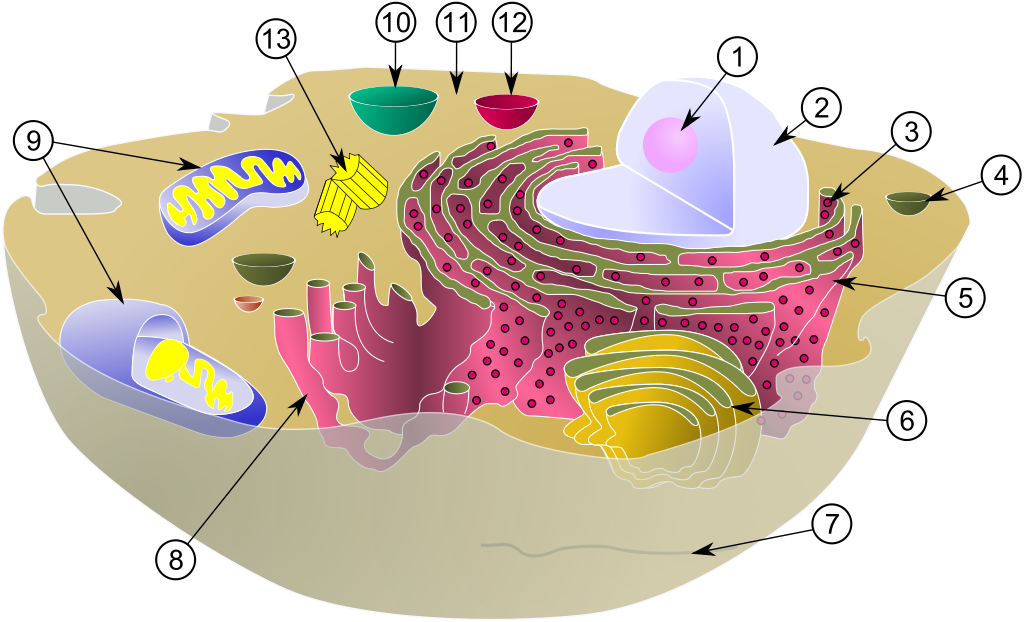 Цитопла́зма — це основна за об'ємом частина клітини, її внутрішній вміст. За фізичними властивостями це напіврідка маса колоїдної структури — цитозоль, в якій знаходяться всі клітинні органели, крім ядра.
Цитозоль у свою чергу складається з води, солей, органічних молекул і багатьох ферментів, що каталізують хімічні реакції у клітині. Цитоплазма відіграє важливу роль у клітині, служачи середовищем, у якому розташовані органели і яке забезпечує протікання багатьох хімічних реакцій та постачання необхідних речовин до різних частин клітини.
Цитоскелет — це клітинний каркас або скелет, що знаходиться в цитоплазмі живої клітини. Він присутній у всіх клітинах, як еукаріот (тварин, рослин, грибів та найпростіших), так і прокаріот.
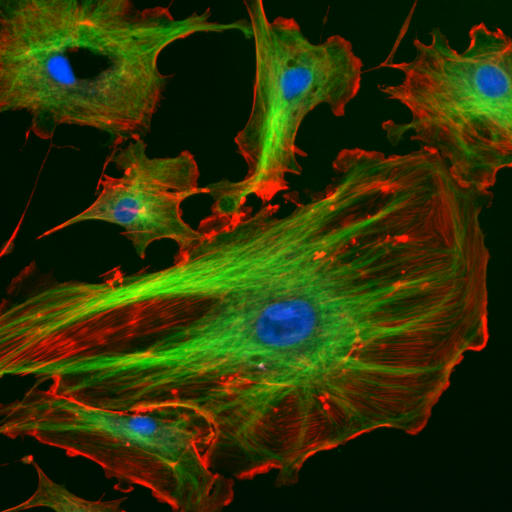 Назад
Центросома або клітинний центр — головний центр організації мікротрубочок (ЦОМТ) і регулятор ходуклітинного циклу в клітинах еукаріотів. 
Центросома складається з комплексу білкових субодиниць, що відповідають за ініціацію самозбирання і заякорювання мікротрубочок (γ-тубуліну, перицентріну і нінеїну). У багатьох живих організмів (тварин і ряду протист) центросома містить пару центріолей, циліндричних структур, розташованих під прямим кутом одна до одної. Кожна центріоль утворена дев'ятьма триплетами міротрубочок, розташованих по кругу, а також ряду структур, утвореним центрином, ценексином і тектіном.
Телофаза мітозу (електронна мікрофотографія). Стрілка вказує на центросому. Чітко видні дві центріолі, розташовані під прямим кутом одна до одної: одна перерізана впоперек, інша вздовж.
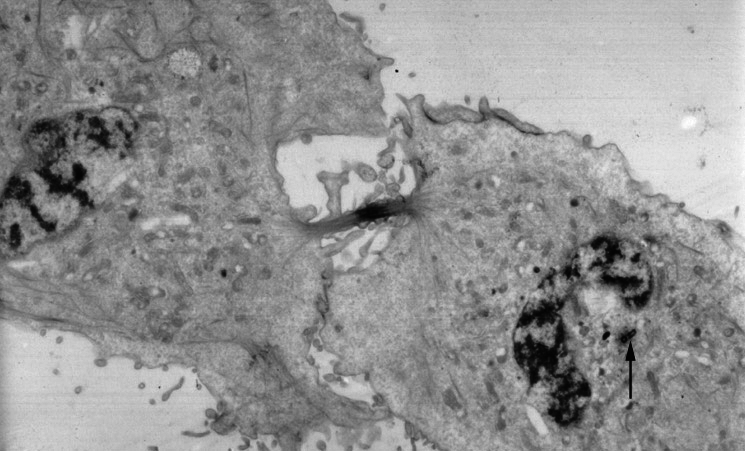 назад
Рибосома (ribosome) є немембранною органелою клітини, що складається з рРНК та рибосомних білків (протеїнів). Рибосома здійснює біосинтез білків транслюючи з мРНК поліпептидний ланцюг. Таким чином, рибосому можна вважати фабрикою, що виготовляє білки, базуючись на наявній генетичній інформації. В клітині дозрілі рибосоми знаходяться переважно в компартментах, для активного білкового синтезу. Вони можуть вільно плавати в цитоплазмі або бути прикріпленими до цитоплазматичного боку мембран ендоплазматичного ретикулуму чи ядра. Активні (ті що є в процесі трансляції) рибосоми знаходяться переважно у вигляді полісом.
Рибосома Escherichia coli . Красным цветом выделена большая субьединица, синим — малая субьединица. Более светлым оттенком показаны рибосомные белки, более темным — рРНК.
назад
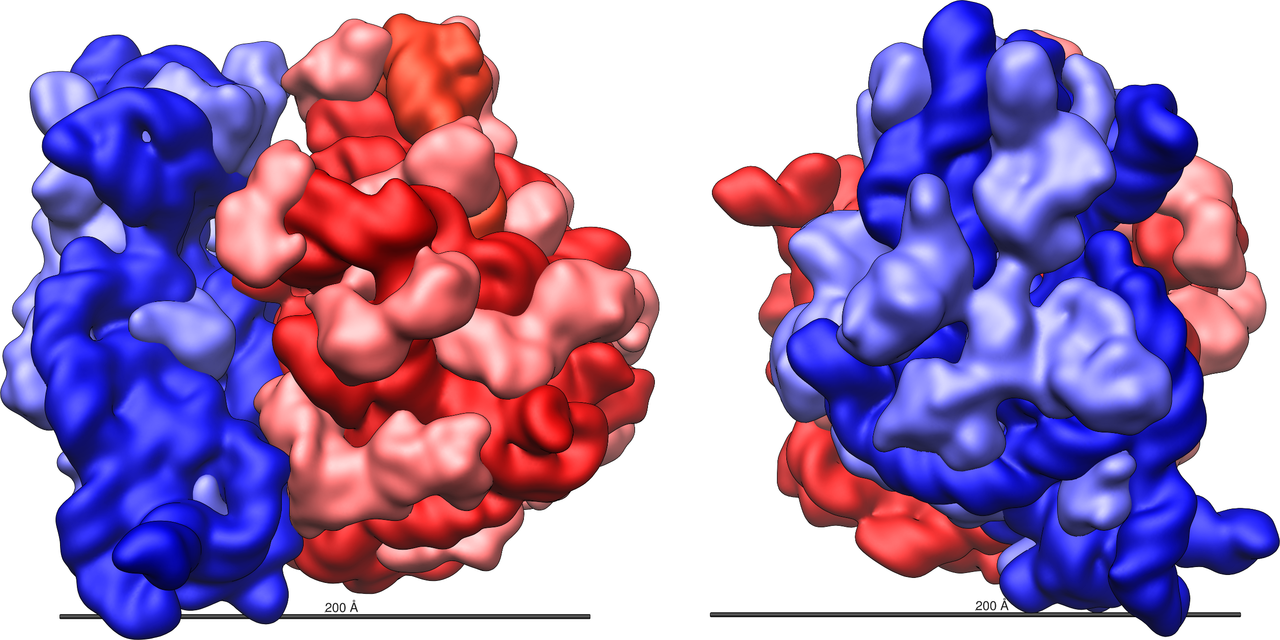 Органели - постійні внутрішньоклітинні структури, що мають певну будову і виконуючі відповідні функції.
Органели діляться на дві групи: мембранні і немембранні. Мембранні органелипредставлені двома варіантами: двумембранним і одномембранним. До одномембранних відносяться органели вакуолярної системи - ендоплазматичний ретикулум, комплекс Гольджи, лізосоми, вакуолі рослинних і грибних клітин, пульсуючі вакуолі та ін.
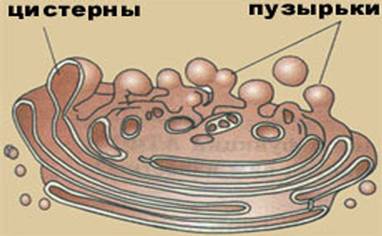 Комплекс (апарат) Гольджі
Він є системою плоских дисковидних замкнутих цистерн, які розташовуються одна над іншою у вигляді стопки і утворюють диктиосому. Від цистерн відходжують на всі боки мембранні трубочки і бульбашки. Число диктиосом в клітинах варіює від однієї до декількох десятків залежно від типу клітин і фази їх розвитку.
До комплексу Гольджи доставляються речовини, що синтезуються в ендоплазматичному ретикулумі. Від цистерн ендоплазматичного ретикулума відшнуровуються бульбашки, які з'єднуються з цистернами комплексу Гольджи, де ці речовини модифікуються і дозрівають.
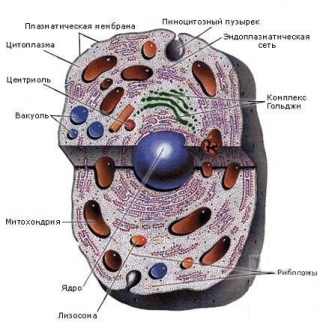 Лізосоми - це мембранні бульбашки величиною до 2 мкм. Усередині лізосом містяться гідролітичні ферменти, здатні переварювати білки, ліпіди, вуглеводи, нуклеїнові кислоти. Лізосоми утворюються з бульбашок, що відділяються від комплексу Гольджи, причому заздалегідь на шорсткому ендоплазматичному ретикулумі синтезуються гідролітичні ферменти.
Вакуолі - великі мембранні бульбашки або порожнини в цитоплазмі, заповнені клітинним соком. Вакуоли утворюються в клітинах рослин і грибів з бульбашковидних розширень ендоплазматичного ретикулума або з бульбашок комплексу Гольджи. У меристематических клітинах рослин спочатку виникає багато дрібних вакуолей. Збільшуючись, вони зливаються в центральну вакуоль, яка займає до 70-90% об'єму клітини і може бути пронизана тяжами цитоплазми. Вміст вакуолей - клітинний сік. Він є водним розчином різних неорганічних і органічних речовин. Більшість з них є продуктами метаболізму протопласта, які можуть з'являтися і зникати в різні періоди життя клітини. Хімічний склад і концентрація клітинного соку дуже мінливі і залежать від виду рослин, органу, тканини і стану клітини.
В центрі клітини велика вакуоль
Назад
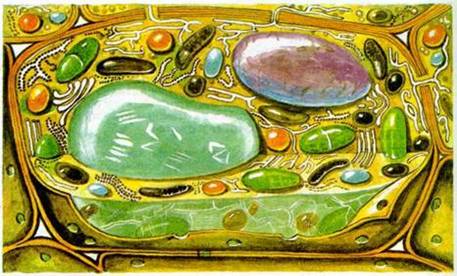